Дорожно-транспортные происшествия с участием несовершеннолетних 
на территории Самарской области в 2022 году
Блохина Ольга Анатольевна, заместитель начальникаотдела организационно-аналитической и пропаганды безопасности дорожного движенияУГИБДД ГУ МВД России по Самарской области
25.01.2023
Количество ДТП с детьми в 2022 году
Количество ДТП с детьми в 2022 году
ДТП, в результате которых погибли дети
Количество ДТП по категориям
ДТП с нарушением водителями правил перевозки детей
ДТП с детьми-пешеходами в темное время суток
ДТП всего
ДТП с детьми по собственной неосторожности
Основными участниками ДТП стали несовершеннолетние в возрасте от 11 до 15 лет
46
40
47
45
55
55
51
Аварийные дни
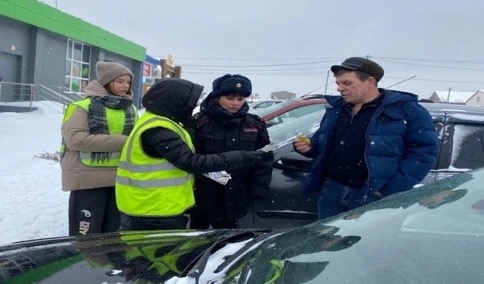 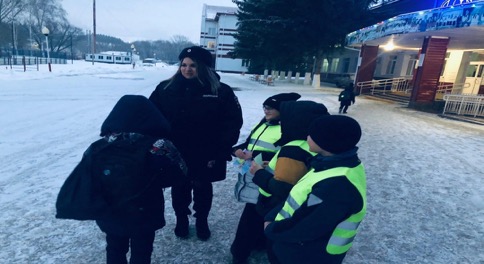 Родительский патруль
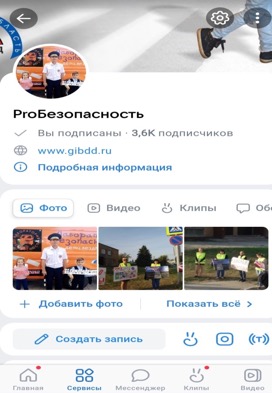 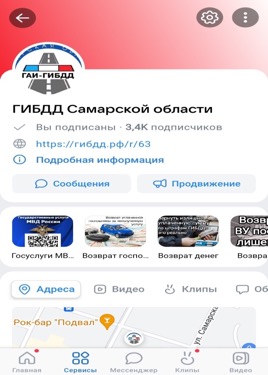 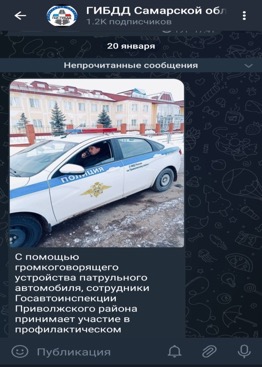 https://vk.com/gibddsamreg https://t.me/ugibdd63 https://vk.com/pro_b_63
Официальные страницы УГИБДД Самарской области в социальных сетях
Задачи ТУ (ДО) на 2023 год по профилактике детского дорожно-транспортного травматизма:

   Организовать проведение тематических родительских собраний с приглашением сотрудников госавтоинспекции;

   Продолжить практику деятельности активных групп «Родительский патруль»;

   Обеспечить организацию школьных перевозок в строгом соответствии с Правилами организованных групп детей автобусами (постановление Правительства Самарской области от 23.06.2010 № 282)